Roadmap
Memory & data
Arrays & structs
Integers & floats
RISC V assembly
Procedures & stacks
Executables
Memory & caches
Processor Pipeline
Performance 
Parallelism
C:
Java:
Car c = new Car();
c.setMiles(100);
c.setGals(17);
float mpg =    c.getMPG();
car *c = malloc(sizeof(car));
c->miles = 100;
c->gals = 17;
float mpg = get_mpg(c);
free(c);
Assembly language:
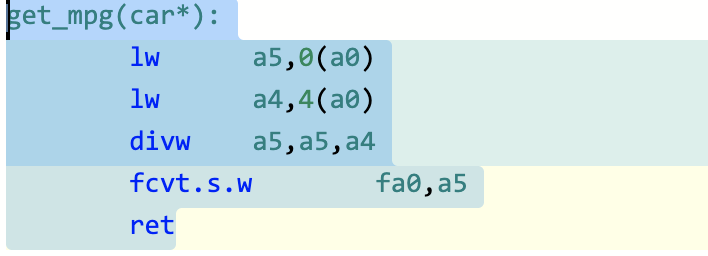 OS:
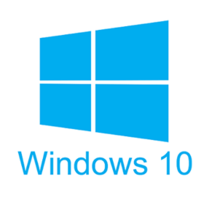 Machine code:
0111010000011000
100011010000010000000010
1000100111000010
110000011111101000011111
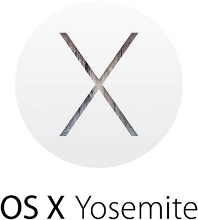 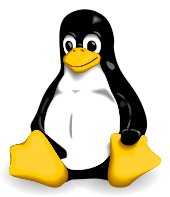 Computer system:
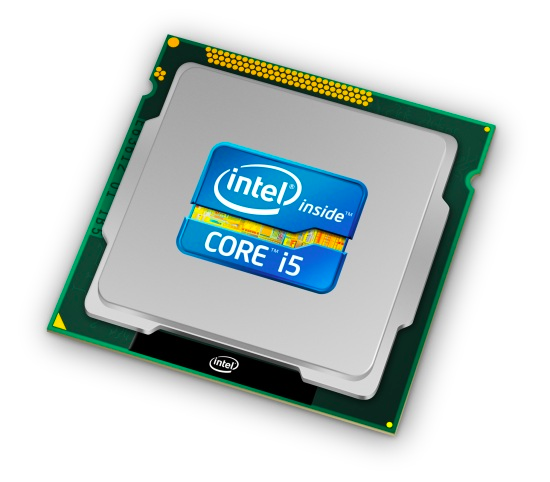 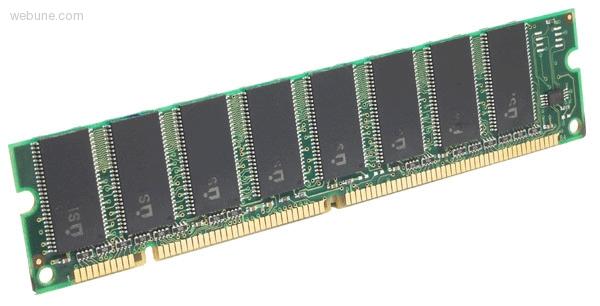 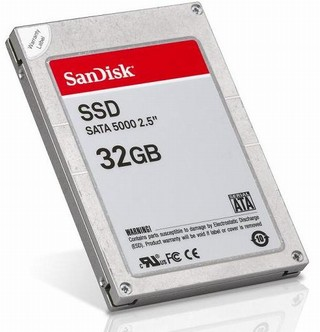 1
Agenda
Datapath Review
Control Implementation
Performance Analysis
Pipelined Execution
Pipelined Datapath
2
Single-Cycle RISC-V RV32I Datapath
1
1
0
Reg[]
0
0
1
DataD
DMEM
2
pc
pc+4
AddrD
pc
1
alu
wb
0
AddrA
DataA
Reg[rs1]
AddrB
DataB
alu
inst[11:7]
IMEM
Addr
wb
Reg[rs2]
pc+4
DataR
inst[19:15]
DataW
mem
ALU
Imm.
Gen
inst[24:20]
+4
Branch Comp.
inst[31:7]
imm[31:0]
inst[31:0]
PCSel
ImmSel
RegWEn
BrUn
BrEq
BrLT
BSel
ASel
ALUSel
MemRW
WBSel
3
[Speaker Notes: PCSel
Does this instruction change my control flow? 
What is the address of my next instruction?
ImmSel
Does this instruction have/use an immediate? 
If yes, what type of instruction is it? How is the immediate stored?
RegWEn
Does this instruction write to the destination register rd?
BrUn
Does this instruction do a branch? If so, is it unsigned or signed?

BSel
Does this instruction operate on R[rs2] or an immediate?
ASel
Does this instruction operate on R[rs1] or PC?
ALUSel
What operation should we perform on the selected operands? 
MemRW
Do we want to write to memory? Do we want to read from memory?
If we don’t care about the memory output, what should we do? 
WBSel
Which value do we want to write back to rd? 
If we aren’t writing back (RegWEn = 0) does this value matter?]
Single-Cycle RISC-V RV32I Datapath
1
1
0
Reg[]
0
0
1
DataD
DMEM
2
pc
pc+4
AddrD
pc
1
alu
wb
0
AddrA
DataA
Reg[rs1]
AddrB
DataB
alu
inst[11:7]
IMEM
Addr
wb
Reg[rs2]
pc+4
DataR
inst[19:15]
DataW
mem
ALU
Imm.
Gen
inst[24:20]
+4
Branch Comp.
inst[31:7]
imm[31:0]
Control Logic
inst[31:0]
PCSel
ImmSel
RegWEn
BrUn
BrEq
BrLT
BSel
ASel
ALUSel
MemRW
WBSel
4
Agenda
Quick Datapath Review
Control Implementation
Performance Analysis
Pipelined Execution
Pipelined Datapath
5
Our Control Bits
PCSel
Does this instruction change my control flow? 
What is the address of my next instruction?
ImmSel
Does this instruction have/use an immediate? 
If yes, what type of instruction is it? How is the immediate stored?
RegWEn
Does this instruction write to the destination register rd?
BrUn
Does this instruction do a branch? If so, is it unsigned or signed?
6
Our Control Bits
BSel
Does this instruction operate on R[rs2] or an immediate?
ASel
Does this instruction operate on R[rs1] or PC?
ALUSel
What operation should we perform on the selected operands? 
MemRW
Do we want to write to memory? Do we want to read from memory?
If we don’t care about the memory output, what should we do? 
WBSel
Which value do we want to write back to rd? 
If we aren’t writing back (RegWEn = 0) does this value matter?
7
Designing Control Signals
Questions you should ask:
Is this control signal the same for every instruction of the same type? (I, R, S, SB, etc.) If so, can you use a combination of opcode/funct3/funct7 to encode the value? 
Is this control signal dependent on other controls?
ie. PCSel and BrEq, BrLT
Does the value of this control signal alter the execution of the instruction? 
Some cases: yes! (MemRW, for example)
Some cases: no! (ImmSel in R-type inst, for example)
8
Let’s try an example!
Design PCSel yourself! 
 
I recognise this is hard, given you don’t all have logic simulator in front of you :( describe the circuit and its dependencies as best you can ! 
 
Might help to split it into three cases:
Regular (non-control) instructions
Branches
Jumps
You may assume PCSel = 0 → PC = PC + 4, and PCSel = 1 → PC = ALUout
9
PCSel: Regular Instructions
Assumption: PCSel = 0 → PC = PC + 4, and PCSel = 1 → PC = ALUout 
This isn’t the case in every datapath! How can you check? Look at what the PC-input MUX maps 0 and 1 to. Its controlled by PCSel! (Review lecture 9, 10)
For regular instructions, PCSel is always 0, so our circuit looks like this (pretty boring, huh?)
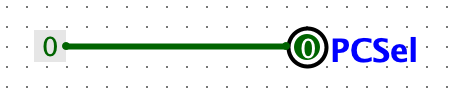 10
PCSel: Branch Instructions
How do we know if an instruction is a branch? 
 Intuition: check the green sheet!



In order: opcode, func3 → same fields but in hex
Look at that! they all have the same opcode! We should also check to make sure no other instructions have the same one!
spoiler: they don’t, but you should check!
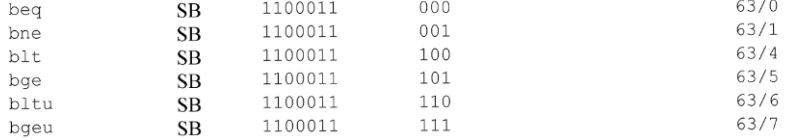 11
PCSel: Branch Instructions
Let’s describe our desired behaviour in words: 
If we are a regular instruction, choose PC+4. If we are a branch instruction, choose ALUout
If we are a regular instruction, set PCSel = 0. If we are a branch instruction, set PCSel = 1
We can identify a branch instruction by doing an equality check on the opcode. Here’s our sub circuit:
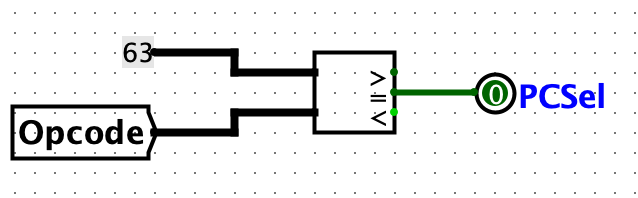 12
PCSel: Jumps
Which instructions are our jump instructions?


In order, opcode, func3 (none for jal) → hex
Oh no! These are different, so no easy generalisation here. 
Same as with branching, though, we can do an equality check on the opcode using a comparator.  We’ll have to do two separate comparisons here.
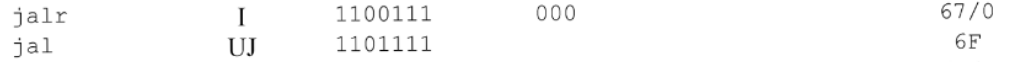 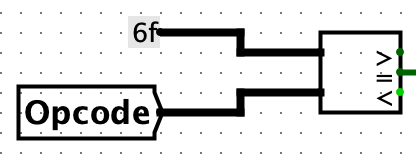 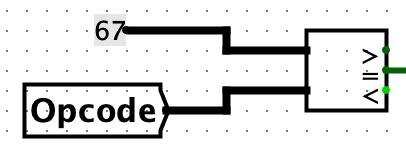 13
Peer Question
Which of the following circuits is the correct PCSel for jumps?
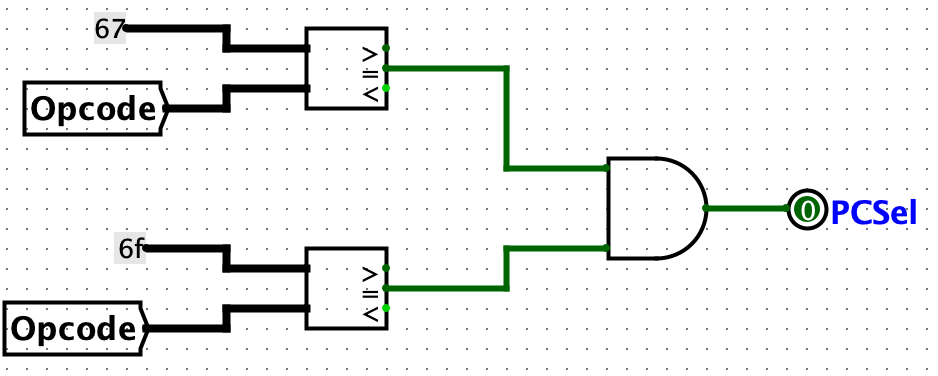 A
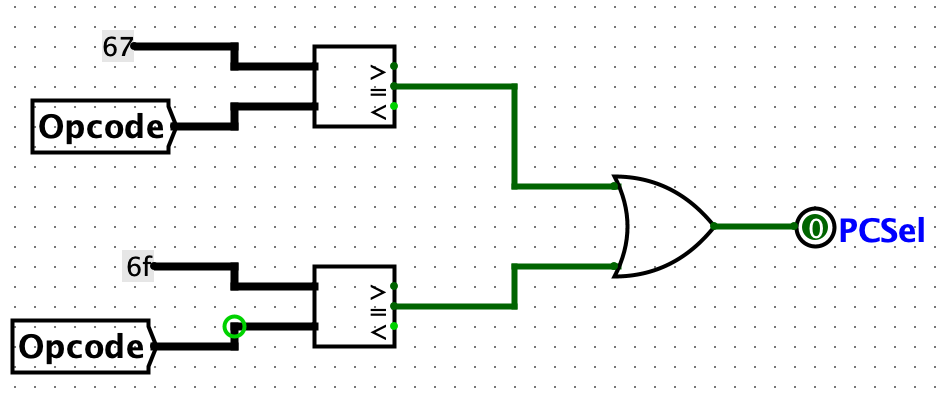 B
14
Putting them all together
We can have a regular instruction OR a branch instruction OR a jump instruction. To combine all our signals together and retain the functionality of each individual piece, we’ll OR them!
Describing your circuit aloud, and keying in on the words you use, might be a helpful design/debugging strategy!
If any of the sub-circuits are true, PCSel will become (1)
Otherwise, it’ll be 0
Because we only have sub-circuits for the branch and jump cases, all normal instructions will have PCSel = 0, while branch, jump will have PCSel = 1 as desired :)
15
PCSel: Final Circuit
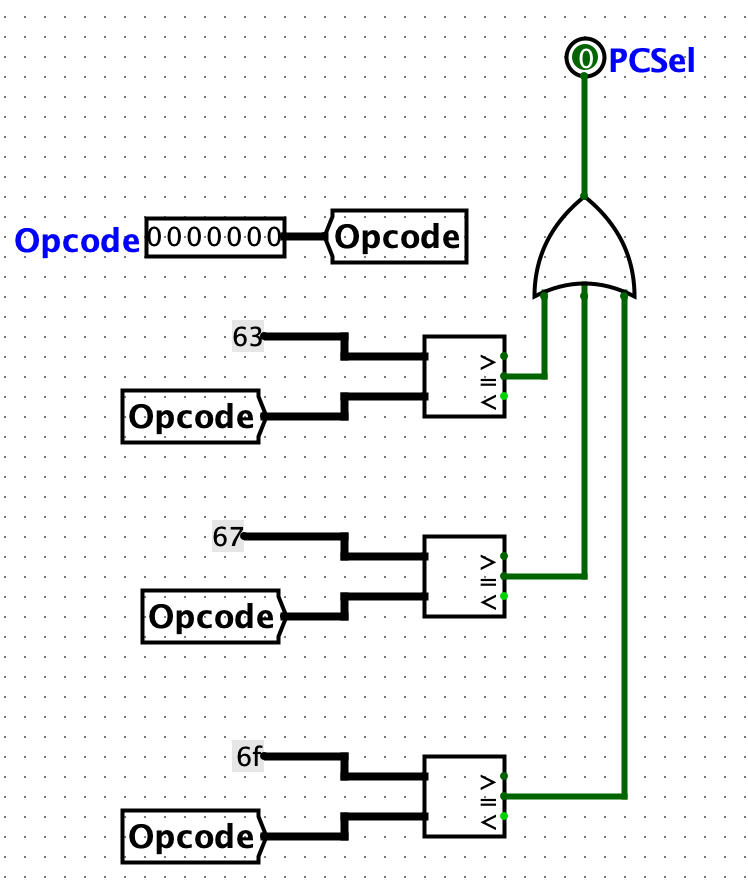 16
Control Signals: Big picture!
Control signals are how we get the same hardware to behave differently and produce different instructions
For every instruction, all control signals are set to one of their possible values (Not always 0 or 1!) or an indeterminate (*) value indicating the control signal doesn’t affect the instruction’s execution
Each control signal has a sub-circuit based on ~nine bits from the instruction format: 
Upper 5 func7 bits (lower 2 are the same for all 295 instructions)
All func3 bits
“2nd” upper opcode bit (others are the same for all 295 instructions)
17
Control Signals: ADD
1
1
0
Reg[]
0
0
1
DataD
DMEM
2
pc
pc+4
AddrD
pc
1
alu
wb
0
AddrA
DataA
Reg[rs1]
AddrB
DataB
alu
inst[11:7]
IMEM
Addr
wb
Reg[rs2]
pc+4
DataR
inst[19:15]
DataW
mem
ALU
Imm.
Gen
inst[24:20]
+4
Branch Comp.
inst[31:7]
imm[31:0]
inst[31:0]
PCSel
ImmSel
RegWEn
BrUn
BrEq
BrLT
BSel
ASel
ALUSel
MemRW
WBSel
18
ADD: PCSel
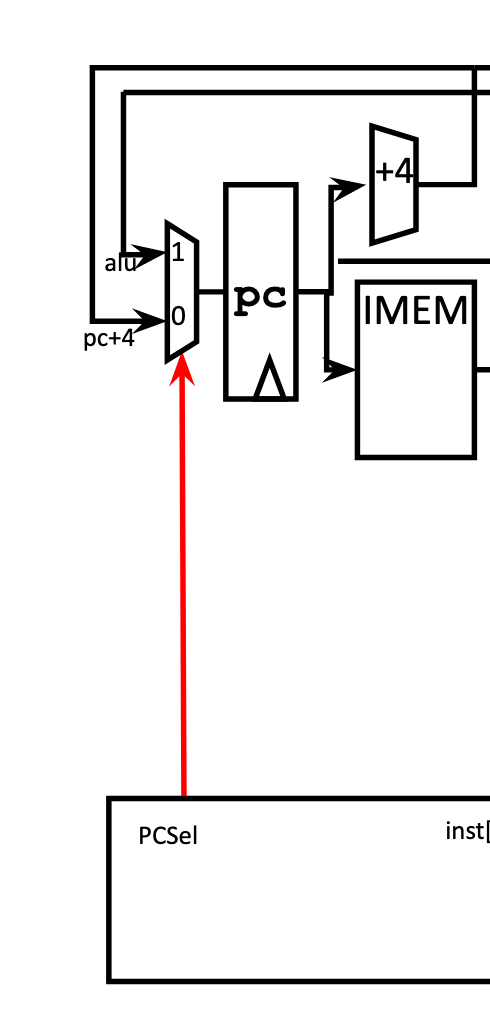 Should we execute the next instruction (0), or jump control flow to the address given by our ALU output (1)? 
We aren’t a branch or jump!
PCSel = 0
19
ADD: ImmSel, RegWEn
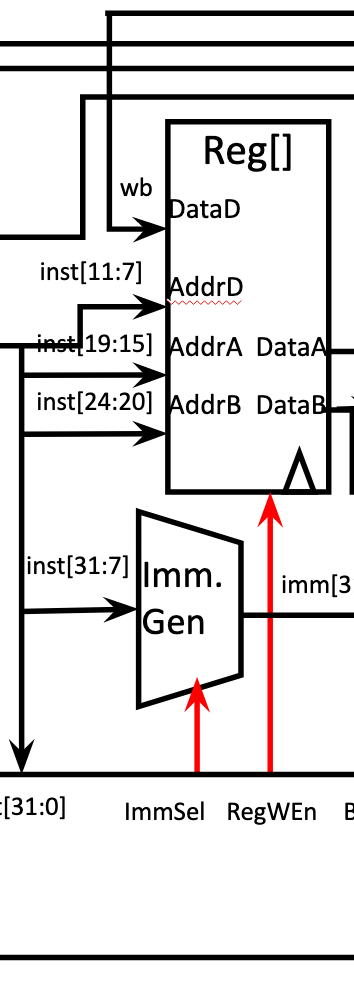 How do we want to assemble our immediate? 
Wait… we don’t ? have one? 
We DON’T CARE about this signal
ImmSel = *

Do we want to write (1) to our destination register rd, or not (0)?
Add should write!
RegWEn = 1
20
ADD: BrUn
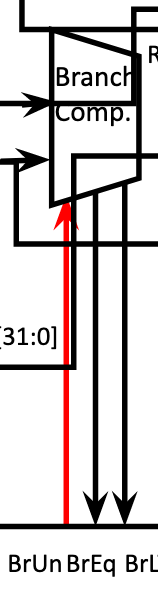 When we compare R[rs1] and R[rs2], should the comparison be signed (0), or unsigned (1)?
We aren’t doing a branch !
This value doesn’t matter

BrUn = *
21
ADD: ASel, BSel, ALUSel
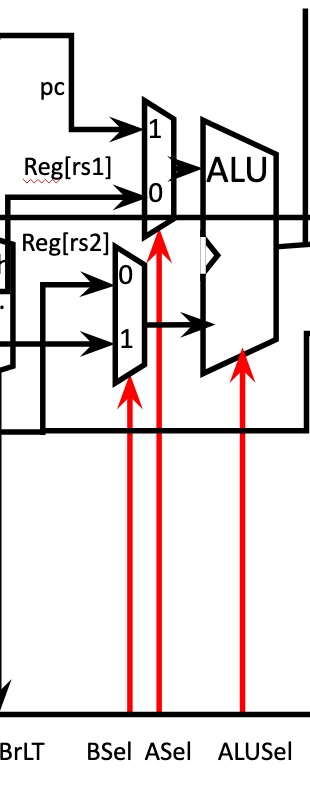 Which operands do we want to operate on? 
ADD requires rs1 and rs2
ASel = 0 (rs1)
BSel = 0 (rs2)

What operation do we want to perform? 
ADD == uh… add ? 
ALUSel = “Add”
but wait… that’s not binary, how does that work?
22
ALUSel
For diagramming purposes, we set ALUSel on examples and exam questions to an english value (add, sub, or, etc.)
In your CPU, it’ll have a binary value (and so will all other signals!)
The mapping between english words and binary values depends on how you build your ALU!
These mappings are arbitrary! As long as you’re consistent (all add-based instructions have the same ALUSel) things will work just fine
23
ADD: MemRW, WBSel
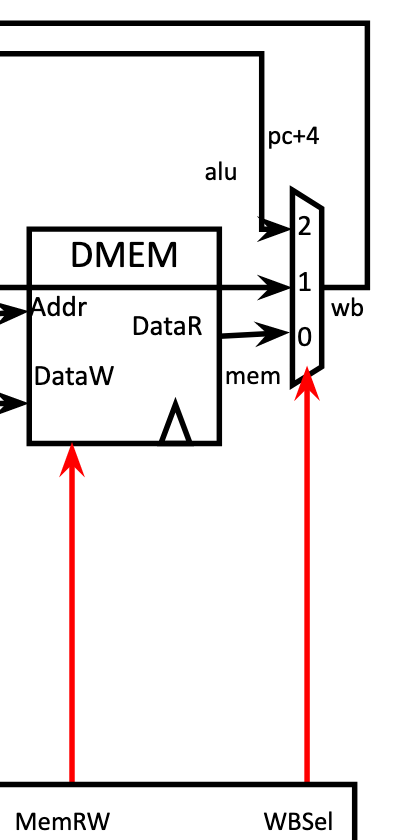 Are we reading (0) or writing (1) memory? 
Wait, we’re not doing anything with memory. Can this be a “don’t care” value? 
NO NO NO NO NO ! :(
We never want to “accidentally” write memory! This has to be a “passive read”. 
MemRW = 0
What value do we want to write back to rd? 
ALU Out! 
WBSel = 2
24
ADD: Control Signals
Here are the signals and values we’ve compiled for our ADD instruction:



(green = left 3 cols = control INPUTS)
(orange = right 9 cols = control OUTPUTS)
25
RV32I, a nine-bit ISA!
inst[6:2]
inst[30]
inst[14:12]
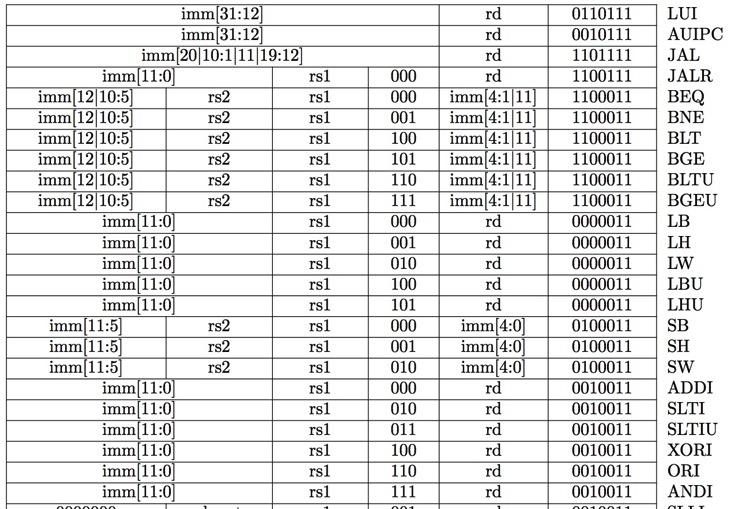 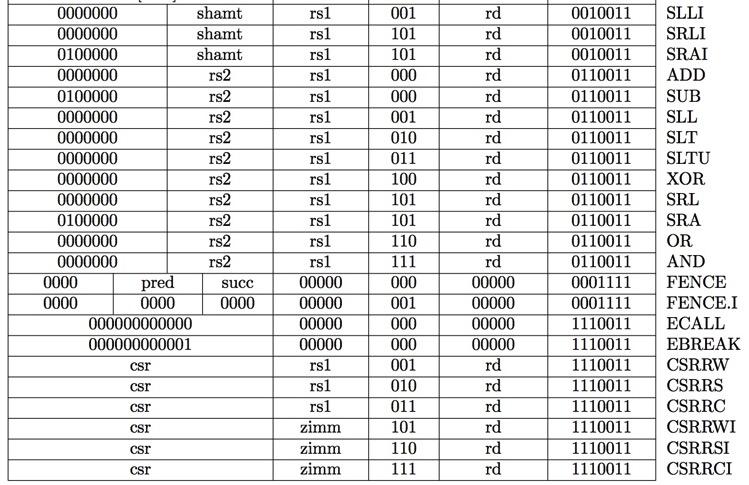 Not in 
CMPT 295
Instruction type encoded using only 9 bits inst[30],inst[14:12], inst[6:2]
26
addi  datapath
pc+4
1
1
0
Reg[]
pc
alu
0
0
1
wb
DataD
DMEM
2
pc
Reg[rs1]
alu
AddrD
1
inst[11:7]
IMEM
0
AddrA
DataA
Addr
wb
Reg[rs2]
pc+4
DataR
AddrB
DataB
inst[19:15]
DataW
mem
inst[24:20]
ALU
Imm.
Gen
+4
Branch Comp.
inst[31:7]
imm[31:0]
Control Logic
inst[31:0]
PCSel
ImmSel
RegWEn
BrUn
BrEq
BrLT
BSel
ASel
ALUSel
MemRW
WBSel
27
lw  datapath
pc+4
1
1
0
Reg[]
pc
alu
wb
0
0
1
DataD
DMEM
2
pc
Reg[rs1]
alu
AddrD
1
inst[11:7]
IMEM
Addr
wb
0
AddrA
DataA
Reg[rs2]
pc+4
DataR
inst[19:15]
AddrB
DataB
DataW
mem
inst[24:20]
ALU
Imm.
Gen
+4
Branch Comp.
inst[31:7]
imm[31:0]
inst[31:0]
PCSel
ImmSel
RegWEn
BrUn
BrEq
BrLT
BSel
ASel
ALUSel
MemRW
WBSel
28
Br  datapath
pc+4
1
1
0
Reg[]
pc
alu
wb
0
0
1
DataD
DMEM
2
pc
Reg[rs1]
alu
AddrD
1
inst[11:7]
IMEM
Addr
wb
0
AddrA
DataA
Reg[rs2]
pc+4
DataR
inst[19:15]
AddrB
DataB
DataW
mem
inst[24:20]
ALU
Imm.
Gen
+4
Branch Comp.
inst[31:7]
imm[31:0]
inst[31:0]
PCSel
ImmSel
RegWEn
BrUn
BrEq
BrLT
BSel
ASel
ALUSel
MemRW
WBSel
29
Jal  datapath
pc+4
1
1
0
Reg[]
pc
alu
wb
0
0
1
DataD
DMEM
2
pc
Reg[rs1]
alu
AddrD
1
inst[11:7]
IMEM
Addr
wb
0
AddrA
DataA
Reg[rs2]
pc+4
DataR
inst[19:15]
AddrB
DataB
DataW
mem
inst[24:20]
ALU
Imm.
Gen
+4
Branch Comp.
inst[31:7]
imm[31:0]
inst[31:0]
PCSel
ImmSel
RegWEn
BrUn
BrEq
BrLT
BSel
ASel
ALUSel
MemRW
WBSel
30
31
Control Construction Options
ROM
“Read-Only Memory”
Regular structure (like previous slide’s table)
Can be easily reprogrammed
fix errors
add instructions
Popular when designing control logic manually
Combinatorial Logic
Today, chip designers use logic synthesis tools to convert truth tables to networks of gates
Not easily changeable/re-programmable because requires modifying hardware
But! Likely less expensive, more complex
32
ROM-based Control
11-bit address (inputs)
3
4
2
ALUSel[3:0]
ImmSel[2:0]
WBSel[1:0]
Inst[30,14:12,6:2]
BrLT
BrEq
PCSel
BrUn
ASel
BSel
MemRW
RegWEn
9
ROM
33
Lecture 12: Control & Performance
15 data bits (outputs)
ROM Controller Implementation
add
sub
or
Address
Decoder
11
.
.
.
Inst[]
BrEQ
BrLT
jal
34
Controller output (PCSel, ImmSel, …)
Agenda
Quick Datapath Review
Control Implementation
Performance Analysis
Pipelined Execution
Pipelined Datapath
35
Instruction Timing
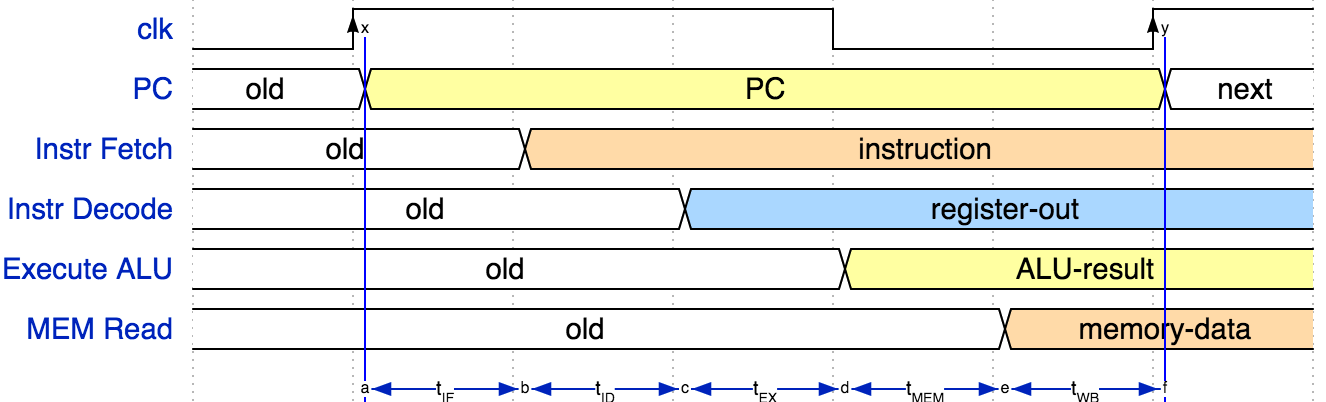 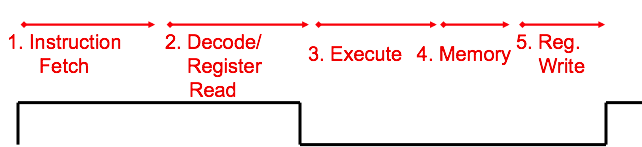 36
Instruction Timing
Maximum clock frequency 
fmax = 1/800ps = 1.25 GHz
Most blocks idle most of the time! ex. “IF” active every 600ps
Instruction 1
Instruction 2
IF
ID
ALU
MEM
WB
IF
ID
ALU
MEM
WB
Clk
Performance Measures
In our example, CPU executes instructions at 1.25 GHz
1 instruction every 800 ps

Can we improve its performance?
What do we mean with this statement?
Not so obvious:
Quicker response time, so one job finishes faster?
More jobs per unit time (e.g. web server returning pages)?
Longer battery life?
38
“Iron Law” of Processor Performance
Time     =   Instructions         Cycles            Time
   Program         Program     *  Instruction   *  Cycle
39
Instructions per Program
Determined by
Task
Algorithm, e.g. O(N2) vs O(N)
Programming language
Compiler
Instruction Set Architecture (ISA)
Time     =   Instructions         Cycles            Time
   Program         Program     *  Instruction   *  Cycle
40
(Average) Clock cycles per Instruction, or CPI
Determined by
ISA and processor implementation (or microarchitecture)
E.g. for “our” single-cycle RISC-V design, CPI = 1
Complex instructions (e.g. strcpy), CPI >> 1
True for most CISC languages
Superscalar processors, CPI < 1 (next lecture)
Time     =   Instructions         Cycles            Time
   Program         Program     *  Instruction   *  Cycle
41
Time per Cycle (1/Frequency)
Determined by
Processor microarchitecture (processor critical path)
Technology (e.g. transistor size)
Power budget (lower voltages reduce transistor speed)
Time     =   Instructions         Cycles            Time
   Program         Program     *  Instruction   *  Cycle
42
Speed Trade-off Example
For some task (e.g. image compression) …
Processor B is faster for this task, despite executing more instructions and having a lower clock rate! Why? Each instruction is less complex! (~2.5 B instructions = 1 A instruction)
43
Poll
If we reduce the time a program takes to execute by pipelining our CPU, which factor is likely to shrink? 
Instructions per program
Cycles per instruction
Time per cycle
Time     =   Instructions         Cycles            Time
   Program         Program     *  Instruction   *  Cycle
44
Agenda
Quick Datapath Review
Control Implementation
Administrivia
Performance Analysis
Pipelined Execution
Pipelined Datapath
45
Pipeline Analogy: Doing Laundry
M
N
B
A
Minh, Nick, Brandon, and Ali each have one load of clothes to wash, dry, fold, and put away
Washer takes 30 minutes
Dryer takes 30 minutes

“Folder” takes 30 minutes

“Stasher” takes 30 minutes to put clothes into drawers
46
[Speaker Notes: lol wash the MIPS green shirts]
2 AM
12
6 PM
1
8
7
11
10
9
30
30
30
30
30
30
30
30
30
30
30
30
30
30
30
30
T
a
s
k

O
r
d
e
r
Time
M
B
N
A
Sequential Laundry
Sequential laundry takes 8 hours for 4 loads
1 load finishes every 2 hours,
47
2 AM
12
6 PM
1
8
7
11
10
9
T
a
s
k

O
r
d
e
r
Time
30
30
30
30
30
30
30
M
B
N
A
Pipelined Laundry
Pipelined laundry takes 3.5 hours for 4 loads! 
1 load finishes every half hour (after the first load, which takes 2 hours)
48
Pipelining Lessons (1/2)
Pipelining doesn’t decrease latency of single task; it increases throughput of entire workload
Multiple tasks operating simultaneously using different resources
Potential speedup ~ number  of pipeline stages
Speedup reduced by time to fill and drain the pipeline:8 hours/3.5 hours which gives 2.3X speedup v. potential 4X in this example
6 PM
7
8
9
Time
T
a
s
k

O
r
d
e
r
30
30
30
30
30
30
30
M
B
N
A
49
Pipelining Lessons (2/2)
6 PM
Suppose new Washer takes 20 minutes, new Stasher takes 20 minutes. How much faster is pipeline?
Pipeline rate limited by slowest pipeline stage
Unbalanced lengths of pipeline stages reduces speedup
7
8
9
Time
T
a
s
k

O
r
d
e
r
30
30
30
30
30
30
30
M
B
N
A
50
Agenda
Quick Datapath Review
Control Implementation
Administrivia
Performance Analysis
Pipelined Execution
Pipelined Datapath
51
Pipelining RISC-V CPU
1
1
0
Reg[]
0
0
1
DataD
DMEM
2
pc
pc+4
AddrD
pc
1
alu
wb
0
AddrA
DataA
Reg[rs1]
AddrB
DataB
alu
inst[11:7]
IMEM
Addr
wb
Reg[rs2]
pc+4
DataR
inst[19:15]
DataW
mem
ALU
Imm.
Gen
inst[24:20]
+4
Branch Comp.
inst[31:7]
imm[31:0]
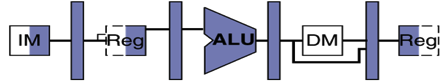 52
Quick review: Circuit pipelining!
When we calculate cycle time, or critical path, we do so between state elements, inputs, and outputs. 


Adding registers between circuit components decreases our critical path and increases our frequency
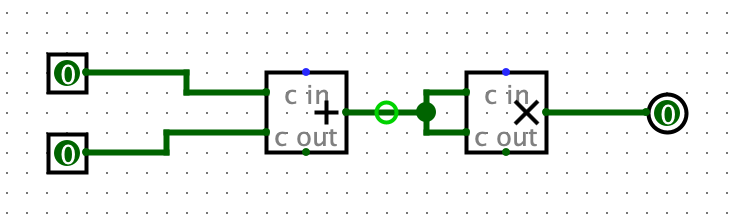 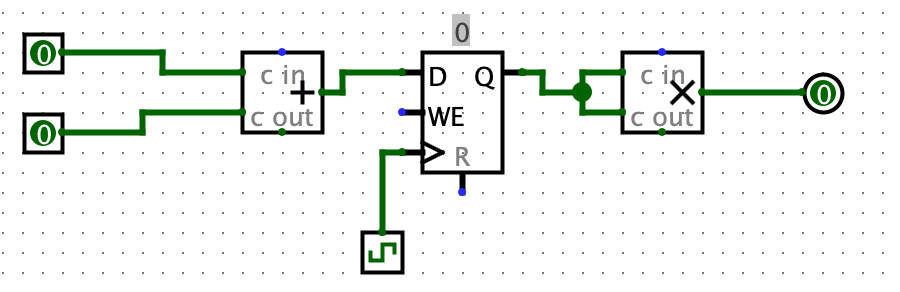 53
Pipelining with RISC-V
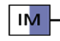 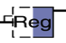 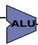 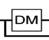 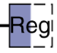 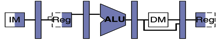 tinstruction
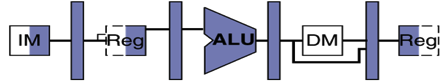 add t0, t1, t2
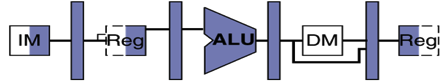 or t3, t4, t5
instruction sequence
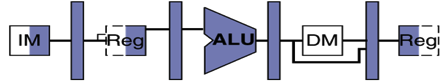 sll t6, t0, t3
tcycle
54
[Speaker Notes: Tc = “Time between completion of instructions”]
Pipeline Performance
Use Tc (“time between completion of instructions”) to measure speedup
Speedup due to increased throughput
Latency for each instruction does not decrease, in fact it may increase if our stages are uneven!
It takes longer for the first instruction to finish, but every instruction after finishes faster!
55
Pipelining with RISC-V
tinstruction
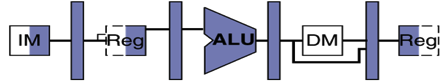 add t0, t1, t2
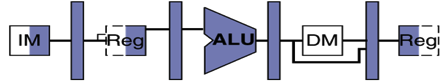 or t3, t4, t5
instruction sequence
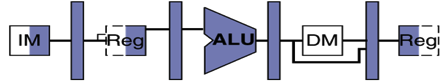 sll t6, t0, t3
tcycle
56
[Speaker Notes: Tc = “Time between completion of instructions”]
Sequential vs Simultaneous
What happens sequentially, what happens simultaneously?
tinstruction = 1000 ps
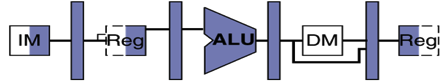 add t0, t1, t2
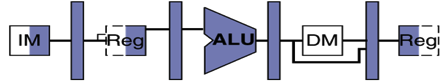 or t3, t4, t5
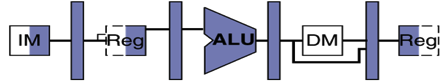 sll t6, t0, t3
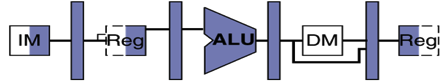 instruction sequence
sw t0, 4(t3)
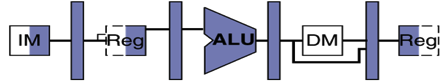 lw t0, 8(t3)
tcycle
= 200 ps
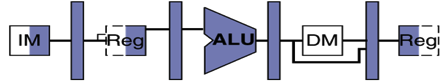 addi t2, t2, 1
[Speaker Notes: Tc = “Time between completion of instructions”]
RISC-V Pipeline
tinstruction = 1000 ps
Resource use in a particular time slot
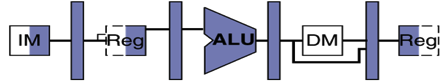 add t0, t1, t2
Resource use by instruction over time
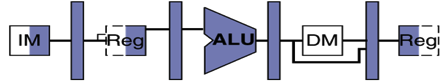 or t3, t4, t5
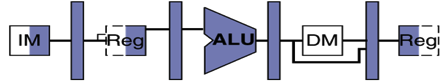 slt t6, t0, t3
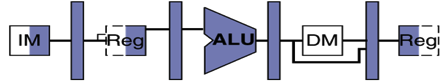 instruction sequence
sw t0, 4(t3)
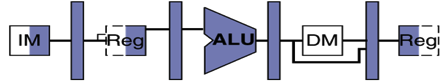 lw t0, 8(t3)
tcycle
= 200 ps
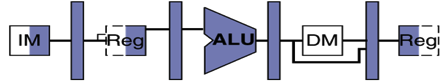 addi t2, t2, 1
58
Single-Cycle RISC-V RV32I Datapath
1
1
0
Reg[]
0
0
1
DataD
DMEM
2
pc
pc+4
AddrD
pc
1
alu
wb
0
AddrA
DataA
Reg[rs1]
AddrB
DataB
alu
inst[11:7]
IMEM
Addr
wb
Reg[rs2]
pc+4
DataR
inst[19:15]
DataW
mem
ALU
Imm.
Gen
inst[24:20]
+4
Branch Comp.
inst[31:7]
imm[31:0]
inst[31:0]
PCSel
ImmSel
RegWEn
BrUn
BrEq
BrLT
BSel
ASel
ALUSel
MemRW
WBSel
59
Pipelining RISC-V RV32I Datapath
1
1
0
Reg[]
0
0
1
DataD
DMEM
2
pc
pc+4
AddrD
pc
1
alu
wb
0
AddrA
DataA
Reg[rs1]
AddrB
DataB
alu
inst[11:7]
IMEM
Addr
wb
Reg[rs2]
pc+4
DataR
inst[19:15]
DataW
mem
ALU
Imm.
Gen
inst[24:20]
+4
Branch Comp.
Instruction Decode/Register Read
(D)
Instruction Fetch
(F)
ALU Execute
(X)
Memory Access
(M)
inst[31:7]
imm[31:0]
Write Back
(W)
NOTE: Control signals are also pipelined!
60
Pipelined RISC-V RV32I Datapath
Recalculate PC+4 in M stage to avoid sending both PC and PC+4 down pipeline
1
Reg[]
0
DataD
DMEM
pcM
AddrD
pcX
pcF
pcD
DataA
AddrA
DataB
AddrB
rs1X
aluX
ALU
Imm.
aluM
+4
+4
Branch Comp.
Addr
DataR
pcF+4
IMEM
DataW
instD
rs2M
rs2X
immX
instX
instM
instW
Must pipeline instruction along with data, so control operates correctly in each stage
61
Each stage operates on different instruction
add t0, t1, t2
lw t0, 8(t3)
sw t0, 4(t3)
slt t6, t0, t3
or t3, t4, t5
1
Reg[]
0
DataD
DMEM
pcM
AddrD
pcX
pcF
pcD
DataA
AddrA
DataB
AddrB
rs1X
aluX
ALU
Imm.
aluM
+4
+4
Branch Comp.
Addr
DataR
pcF+4
IMEM
DataW
instD
rs2M
rs2X
immX
instX
instM
instW
Pipeline registers separate stages, hold data for each instruction in flight
62
Instruction Level Parallelism (ILP)
Pipelining allows us to execute parts of multiple instructions at the same time using the same hardware!
This is known as instruction level parallelism
Later: Other types of parallelism
DLP:  same operation on lots of data (SIMD)
TLP:  executing multiple threads “simultaneously” (OpenMP)
63
Pipelined Control
Control signals derived from instruction
As in single-cycle implementation
Information is stored in pipeline registers for use by later stages
At any given point, there are up to 5 different instructions in the datapath! We must keep track of 5 different sets of control bits!
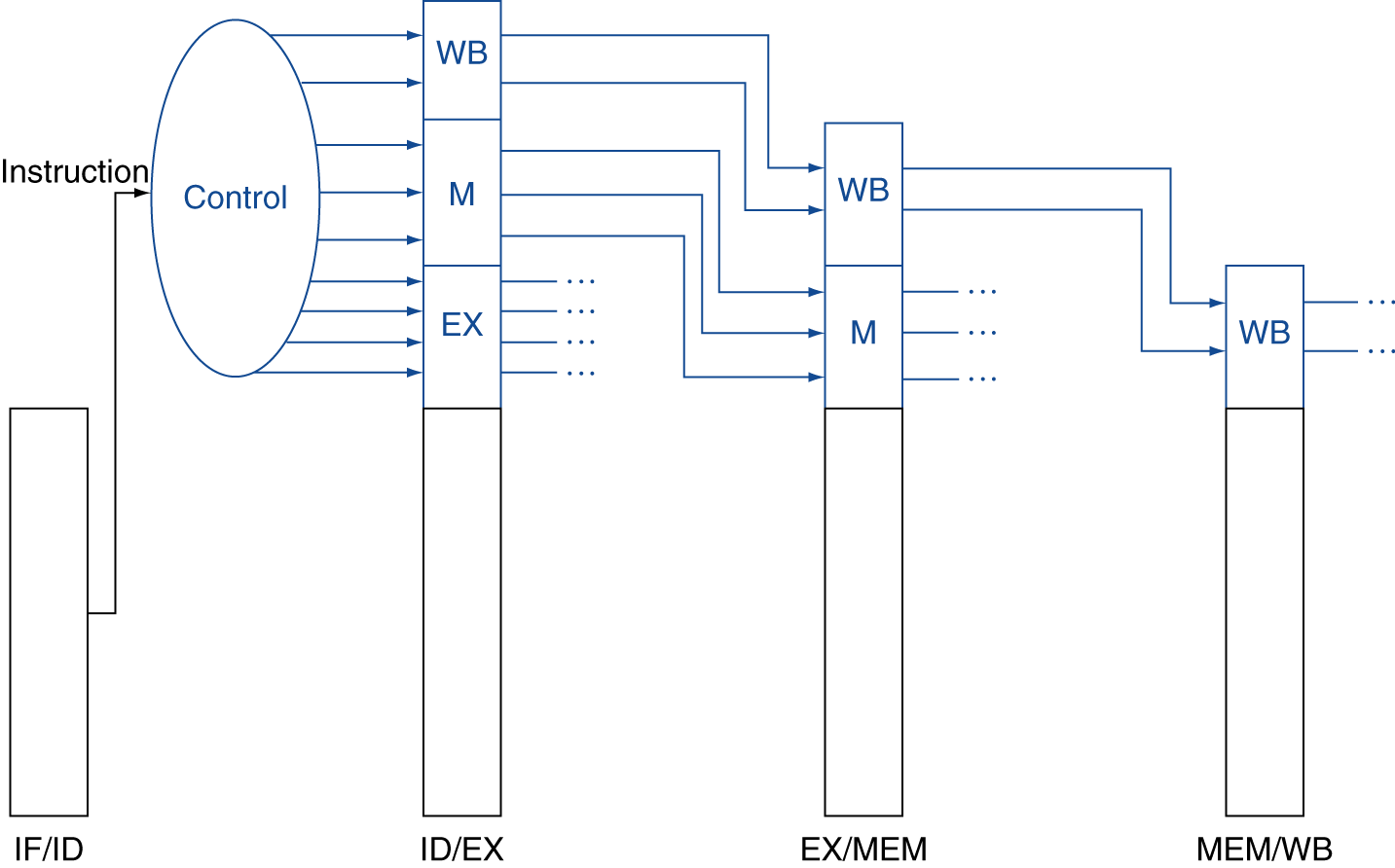 IF
ID
ALU
M
WB
IF
ID
ALU
M
WB
IF
ID
ALU
M
WB
64
Question:  Assume the stage times shown below.
Suppose we remove loads and stores from our ISA.  Consider going from a single-cycle implementation to a 4-stage pipelined version.


The latency will be 1.25x slower.
The throughput will be 3x faster.
F	F
(A)
F	T
(B)
T	F
(C)
1	2
T	T
(D)
65
[Speaker Notes: 1/600
4/800 = 1/200
1/200*600/1 = 3x faster throughput

800/600 = 4/3 = 1.33!!]
Question:  Assume the stage times shown below.
Suppose we remove loads and stores from our ISA.  Consider going from a single-cycle implementation to a 4-stage pipelined version.


The latency will be 1.25x slower.
The throughput will be 3x faster.
F	F
(A)
F	T
(B)
T	F
(C)
1	2
No mem access
throughput: 
(IF+ID+EX+WB) = 600 → 
(4*max_stage)/4 = 200
old/new = 600/200 = 3x faster
T	T
(D)
66
[Speaker Notes: 1/600
4/800 = 1/200
1/200*600/1 = 3x faster throughput

800/600 = 4/3 = 1.33!!]
Question:  Assume the stage times shown below.
Suppose we remove loads and stores from our ISA.  Consider going from a single-cycle implementation to a 4-stage pipelined version.


The latency will be 1.25x slower.
The throughput will be 3x faster.
F	F
(A)
F	T
(B)
T	F
(C)
1	2
No mem access! Latency:
IF+ID+EX+WB = 600 → 
4*max_stage = 800
old/new = 600/800 = negative speedup! 800/600 = 1.33x slower!
T	T
(D)
67
[Speaker Notes: 1/600
4/800 = 1/200
1/200*600/1 = 3x faster throughput

800/600 = 4/3 = 1.33!!]
Question:  Assume the stage times shown below.
Suppose we remove loads and stores from our ISA.  Consider going from a single-cycle implementation to a 4-stage pipelined version.


The latency will be 1.25x slower.
The throughput will be 3x faster.
F	F
(A)
F	T
(B)
T	F
(C)
1	2
T	T
(D)
68
[Speaker Notes: 1/600
4/800 = 1/200
1/200*600/1 = 3x faster throughput

800/600 = 4/3 = 1.33!!]
Summary
Implementing controller for your datapath
Ask yourself the questions on the beginning slides!
Work in stages, put everything together at the end!
Pipelining improves performance by exploiting Instruction Level Parallelism
5-stage pipeline for RV32I:  IF, ID, EX, MEM, WB
Executes multiple instructions in parallel
Each instruction has the same latency, but there’s better throughput
Think: what problems does pipelining introduce? (more on this next lecture)
69
Bonus slides (non testable)
70
Energy per Task
Energy    =    Instructions         Energy      
   Program            Program     *  Instruction
Energy    α    Instructions    *    C   V2
   Program            Program
“Capacitance” depends on
technology, 
processor features
e.g. # of cores
Supply voltage, 
e.g. 1V
Want to reduce capacitance and voltage to reduce energy/task
71
Energy Trade-off Example
“Next-generation” processor
C (Moore’s Law):	-15 %
Supply voltage, Vsup:	-15 %
Energy consumption:	1 - (1-0.85)3 = -39 %

Significantly improved energy efficiency thanks to
Moore’s Law AND
Reduced supply voltage
72
Energy “Iron Law”
Performance =         Power      *   Energy Efficiency
(Tasks/Second)  (Joules/Second)     (Tasks/Joule)
Energy efficiency (e.g., instructions/Joule) is key metric in all computing devices
For power-constrained systems (e.g., 20MW datacenter), need better energy efficiency to get more performance at same power
For energy-constrained systems (e.g., 1W phone), need better energy efficiency to prolong battery life
End of Scaling
In recent years, industry has not been able to reduce supply voltage much, as reducing it further would mean increasing “leakage power” where transistor switches don’t fully turn off (more like dimmer switch than on-off switch)
Also, size of transistors and hence capacitance, not shrinking as much as before between transistor generations
Power becomes a growing concern – the “power wall”
Cost-effective air-cooled chip limit around ~150W
74